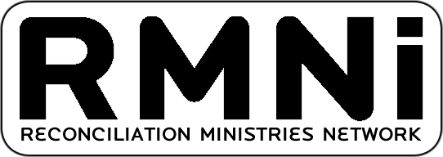 The Cross: 4 world religions and Christianity
Jim Sutherland, PhD
Jim@RMNI.org
www.RMNI.org
For separate treatments of Islam, Hinduism, Buddhism and animism, go to                    www.rmni.org/teaching-resources/powerpoint-presentations/world-religions.html
What Are the Largest Religions in 2020?
World Religions by Population
Source:  Gina A. Zurlo,  Todd M. Johnson, and Peter F. Crossing,  “World Christianity and Mission 2020: Ongoing Shift to the Global South,” Int’l Bulletin of Missionary Research,  Jan. 2020, pp. 8-19.
3
Christianity differs from other world religions in these ways:
We hold to a high view of human sinfulness and low view of human perfectibility
We cannot earn our own salvation. Other religions stress “DO;” Christianity stresses, “DONE,” by Christ on the cross (John 19:30).
Only in Christianity did God die for His creation.
Only in Christianity does God indwell His followers, through the Spirit (G. Campbell Morgan). [Hinduism and Buddhism teach that there is no metaphysical difference between people and “god.”]
God is a “Father” to his followers, not simply a creator or supreme being (Ps 139:7-18; John 1:12; Rom 8:15-16; Luk 11:2).
4
Uniqueness of Christianity
Christianity is the only religion with abundant predictive prophecy to validate its message.
Many prophecies were written hundreds of years before fulfillment.  Prophecies concerning details of the birth, life and death of Christ have been fulfilled in detail (Micah 5:2; Isaiah 40:3; 35:5-6; 50:6; 53:2-10; Psalm 22:16-18; 16:10; 68:18; Zechariah 14:4).
Prophecies concerning cities and nations such as Tyre, Edom, and Israel have been fulfilled (Ezekiel 26:1-14; Jeremiah 49:7-22; Ezekiel 37:1-14).
Our God is a tri-unity: Genesis 1:26; Isaiah 6:8; Matthew 3:13-17; 28:19; Luke 1:35; John 14:16, 26; 15:26; Romans 15:16; 2 Corinthians 13:14; 1 Thessalonians 5:18-19; 1 Timothy 3:15-16; Hebrews 9:14; Revelation 22:16-18. [Hinduism has its “trimurti,” but among millions of other gods.]
5
Uniqueness of Christianity
The central quality of God is that of love (1 John 4:8).
Christianity is life-affirming, not life denying. Life is a gift, and long life a greater gift (Ps. 91:16). Matter is not evil. Christ came to give His followers abundant life (John 10:10).
Christianity is the only world religion characterizing God as a God of grace to those who believe in Him. Grace [“gift”] is giving more than what is deserved. Mercy is not giving what is deserved. 
“Pure Land” Buddhism, a school of Mahayana Buddhism, does characterize Amida Buddha as a god of grace. “Buddhism,” David Bentley-Taylor and Clark B. Offner, ch. 5 in The World’s Religions, Sir Norman Anderson, Ed., ISBN: 0802816363, p. 185-186.
6
Christianity is the most global religion
Christianity is the most clearly globally oriented faith. Followers are to extend the Kingdom of God everywhere on the planet (Mat 28:18-20). Islam came to have global aspirations, but the Bible instilled it from the beginning. Hindus focus upon India. Buddhists may try to keep other religions away from where they currently dominate. 
Christianity is the best-distributed religion on the planet. Christians are found in all 238 countries and Christians are found in at least 11,500 of Earth’s 12,600 ethnic language groups. Christianity is the largest religion in 5 of the 6 continents (Asia is the exception).
Michael Jaffarian, “The demographics of world religions entering the 21st century,” in Between past & future, J. Bonk ed. 2003, pp. 261-62.
Islam’s Founder: Muhammed’s Early Years
Born around 570 AD, he was raised after age 6 by relatives. 
During his youth he came into contact with Jews and Christians of various persuasions (including Nestorians), very probably leading him to a belief in one God, in contrast to the polytheism of his tribe. 
At 25 he married a rich widow named Khadija, with whom he lived until she died twenty-five years later. Of the 5-6 children they had, only Fatima survived her father.
Now 40, he thought much about the coming judgment day and hell, meditating in the wilderness. Tradition provides that after several days in a cave near Mt. Hira and Mecca, an angelic vision compelled him to recite a revelation. Norman Anderson, “Islam,” ch. 3 in The World’s Religions, ISBN: 0851113141, re: 1989, p. 93; J. Noss & D. Noss, Man’s Religions, 7th Ed., p. 501-502.
8
Muhammad: Coming Into Power
He at first doubted that the visions were from God through the angel Gabriel, but Khadija, together with others, encouraged him, and he came to confidence that he was both prophet and apostle of the God of the Jews and Christians, but to the Arabs. Noss, p. 503; Anderson, p. 96.
Early Suras seem to emphasize divine judgment, while later ones the unity and otherness of God. Anderson, p. 94
After being largely rejected in his own city of Mecca, he migrated (hijra) eventually to Medina in 622, and there was given full authority as prophet and virtual king. Nine years later he conquered Mecca and became the leading Arab of their peninsula. Anderson, pp. 94-96.
9
Comparison of Scriptures
Bible
Without error in autographs
Given by God via the Spirit
2 Peter 1:20-21  Above all, you must understand that no prophecy of Scripture came about by the prophet's own interpretation.  21 For prophecy never had its origin in the will of man, but men spoke from God as they were carried along by the Holy Spirit. 
2 Timothy 3:16  “All Scripture is God-breathed…”
God used the personalities of the writers—mediated, not dictated. www.answering-islam.org/Intro/comparison.html
Quran (Muslim’s view)
Believed accurately preserved by Allah (15:9)
Dictated to illiterate Muhammad by the angel Gabriel.
Sura 2.97 “Say: Whoever is an enemy to Gabriel-for he brings down the (revelation) to thy heart by Allah’s will, a confirmation of what went before, and guidance and glad tidings for those who believe”
Prescriptive, rather than descriptive (Dr. Ergun Caner).
10
Scriptures Compared
Quran
Contains no actual predictive prophecy. www.geocities.com/worldview_3/quranvbible.html   R. Totten 
Given to Muhammad during approximately 20 years in “ecstatic states.” (J. Noss & D. Noss, Man’s Religions, 7th Ed., p. 506)
Sura 10:94 “If thou wert in doubt as to what We have revealed unto thee, then ask those who have been reading the Book from before thee”  [ask Christians]
Bible
Contains thousands of prophecies, many of which have been fulfilled.
Jer. 51:35-40; 49:17-18; Micah 5:2; Ps. 22:14-18; Is. 53:1-10
In the Quran Muslims are told that Allah revealed the Torah and the Gospel 
Sura 3:3 It is He Who sent down to thee, in truth, the Book, confirming what went before it; and He sent down the Law (of Moses) and the Gospel (of Jesus) before this, as a guide to mankind  cf. 4:136
11
Scriptures Compared
Bible
Is not eternal, but the product of prophetic and apostolic authority. Jesus is the eternal Word of God (John 1:1-5, 14).
We don’t consider only the Hebrew and Greek (& Aramaic) copies to be truly authoritative, but encourage translations. For Islam, the Quran in Arabic is authoritative, superseding the Bible. 
Translations from Arabic are interpretations. www.answering-islam.org/Intro/comparison.html
Quran
Considered eternal, descended from heaven, the actual words of God. Noss, p. 94. 
(W)hat the Qur'an is to the Muslim, 'Christ himself' is to the Christian. We are not 'book'-centered; we are 'Person'-centered (that is, 'Christ'-centered)! www.answering-islam.org/Intro/comparison.html
Muslims consider the Bible to be corrupted. “But the transgressors changed the word from that which had been given them” Sura 2:59
12
Islam
“Islam” means submission to God in Arabic. It is aggressively monotheistic (37:35), and could be considered a heterodox offshoot of Christianity. Muhammed was in contact with Jews and Christians, including Nestorian Christians (2 distinct natures of Christ).
Islam is the fierce rival of Christianity for global religious domination.  The 2 religions combined, in1800 were 33% of the global population; in 2020 they are 57%; after 2050, they together are predicted to be 66% of the global population. (Zurlo, p. 12).
It is strongly anti-Trinitarian (4:171), which they consider to be the Father, Mary and Jesus (5:72-73)
13
Schools of Jurisprudence
https://www.cfr.org/interactives/sunni-shia-divide#!/sunni-shia-divide  Council on Foreign Relations, Julia Ro
14
HINDUISM
15
[Speaker Notes: Discuss Hath Yoga and yoga generally—what place and function does it have in Hinduism? In Buddhism?  Also add castes.]
Who is a Hindu?
Hindus can be polytheists, monotheists, pantheists, dualists, monists, agnostics or atheists. How do these differ?
“Of all the world’s great religions, Hinduism is the most difficult to define. It did not have any one founder….It has many scriptures which are authoritative but none that is exclusively so.” Bruce J. Nichols, “Hinduism,” in The World’s Religions, Norman Anderson, ed., ISBN 0851113141, p. 136.)
The only general obligation is to abide by the rules of their caste, so as to gain a better reincarnation. (Noss, p. 72-73)
16
[Speaker Notes: Approach a Hindu using diagnostic questions, like a doctor treating a patient for the first time.
“Do you believe in god?” “What god do you worship?”
“Have you ever done something wrong?” “How do you deal with that?” “Christians believe that….”]
Hinduism as Philosophy
Indo-European tribes conquered India from  the northwest from about 1800-1500 BC.  They produced the Vedas (“knowledge”) which are the oldest of Hindu sacred books. (Noss & Noss, p. 73-74). 
The Greeks are another branch of these tribes. (Noss, p. 73).
“Only Indo-Europeans have continually returned to the fundamental problems of metaphysics, the Aryans in India (giving rise to Hindu Philosophy), the Greeks in Greece….” Arthur A. Custance, Noah’s Three Sons, Zondervan, 1975, p. 31.
17
Religion                   Philosophy
Founded upon revelation
Concerned with morals
Morals are absolute.
Have to do with person- to-God
Concerned with “supranature”
Miracles are a part
Goal is to find God
Arthur A. Custance, Noah’s Three Sons, Zondervan, 1975, p. 29.
Founded upon reason
Concerned with ethics
Ethics are relative. (School of Morals?)
Are person-to-person
Not concerned with nature, but with “metanature” (science concerned with nature)
Miracles are irrelevant
Goal is to find truth
18
Gautama Budda: Hindu Roots—Paths to Enlightenment
Having lived in luxury, he for six years tried to find the solution to suffering first through submitting to the teachings of two Brahmin (Hindu) priests, without help, then through extreme asceticism. He found, after almost dying from starvation, that such severe treatment of his body left him not more enlightened, but in a state of mental and physical exhaustion.
He renounced asceticism and near the town of Gaya, India, he vowed to sit beneath a fig tree until he came to solve the problem of suffering. While the length of time that he remained there is disputed (1-49 days), when he arose, he believed that he had achieved Buddhahood or enlightenment. Bentley-Taylor, p. 171.
19
The Middle Path
Having lived both in self-indulgence and self-denial, he set out upon the “middle path” between those extremes. He traveled to Benares (Veranasi) and offered these Four Noble Truths:
(1  “Now this, monks, is the noble truth of pain: birth is painful, old age is painful, sickness is painful, death is painful, sorrow, lamentation, dejection and despair are painful. Contact with unpleasant things is painful, not getting what one wishes is painful. In short, the five groups of grasping are painful.” “The Sermon at Benares,” The Teachings of the Compassionate Buddha,” E.A. Burt, Ed., Mentor Books, 1955, p. 30.
(2  “Now this, monks, is the noble truth of the cause of pain: the craving, which tends to rebirth, combined with pleasure and lust, finding pleasure here and there; namely the craving for passion, the craving for existence, the craving for non-existence.”
20
Noble Truths 3 & 4
(3  “Now this, monks, is the noble truth of the cessation of pain…” [It can cease.]
(4  “Now this, monks, is the noble truth of the way that leads to the cessation of pain: this is the noble Eightfold Way; namely, right views, right intention, right speech, right action, right livelihood, right effort, right mindfulness, right concentration.”
“Being a philosopher as well as a great spiritual pioneer, Buddha discarded all claims to special revelation and all appeals to authority or tradition. He found his standard of truth, and his way of discriminating it from error, in the common reason and experience of men as they can be brought to bear on the universal problem of life.” E.A. Burtt, ed., The Teachings of the Compassionate Buddha, 1955, p. 27
21
Who Are Animists (Ethnoreligionists)?
They are animists (dealing primarily with the spirit world), polytheists and shamanists tied to an ethnic group, according to the World Christian Database.
Other names are “traditional religions,” “tribal religions,” “cosmic religion,” or “primitive religions.”  Ebenezer Boafo, “Communicating the Message About Jesus to African Traditional Religionists,” p. 1
“The essence of all African traditional religions is the overlaying of our world by another world of gods, spirits of the returning dead and rites in a world where everything is alive.” Boafo, p. 3
Religions Based on Beings
“Low Religions” — Beings on earth
“High” Religions
“cosmic gods”
“angels”
“demons”
“spirits of other worlds”
When Christianity confronts other high religions, it is a truth encounter.1
Deal with ultimate issues.2
“local gods and goddesses”
“ancestors and ghosts”
“spirits”
“demons and evil spirits”
“dead saints”
When Christianity confronts animistic religions, it is a power encounter.1
Deal with “immediate” issues.2
1 Paul G. Hiebert, “The Flaw of the Excluded Middle,” Missiology: An International Review, 10:1, Jan. 1982, p. 40, 45. 
2 Dean C. Halverson, “Animism,” in The Compact Guide to World Religions, Dean Halverson, ed., 1996, ISBN:1556617046, p. 40.
Religion Based on Cosmic Forces
“High” Religions
“Low Religions”
“mana”
“astrological forces”
“charms, amulets and magical rites”
A witchdoctor gave small pieces of a lion pelt to hold for courage.
“evil eye, evil tongue”
In the DRCongo, the “oola” is the evil eye from certain women. It’s believed that if they look at a baby it starts to cry and then dies.
witchcraft
“kismet”
“fate”
“Brahman and karma”
“impersonal cosmic forces”
predestination
Paul G. Hiebert, “The Flaw of the Excluded Middle,” Missiology: An International Review, 10:1, Jan. 1982, p. 40.
To understand the Cross of Christ vis-à-vis these religions, we need to examine, in each:
The nature of “God”
The nature of humans
The concept of sin, if any
The place of Christ, if any
The concept of salvation and/or the cross, if any
25
The Nature of God in Islam
Islam stresses God as being strictly one (37:35), being merciful and forgiving. Only one of his 99 names has to do with being loving (Al-Wadud, 47th name). Six names stress mercy, forgiveness and compassion. 
Allah is also just. Allah loves those who do what is right (Surah 2:195, 222, 276; 3:31, 134, etc.), but not unconditionally (agape love). He does not love the prodigals (7:31) or transgressors (5:87), in contrast to the Christian God.
26
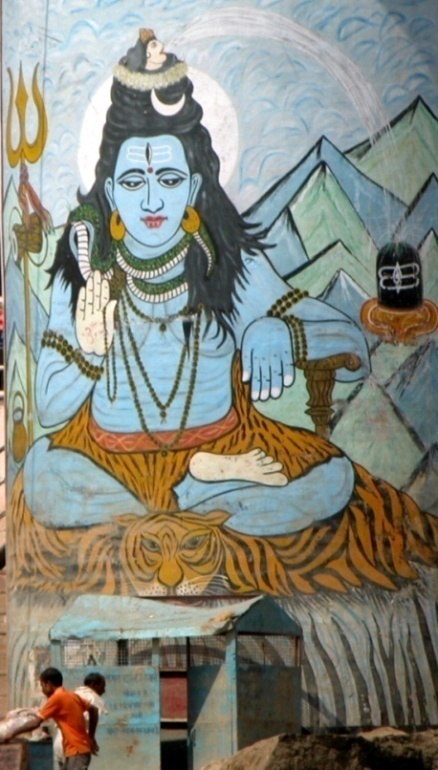 Hindu God/s
Hinduism is polytheistic, with potentially millions of gods and goddesses, both human and animal. The overall name of God is Brahman, which is co-equal with the universe (Mundaka Upanishad II.12)
Brahman is manifested in the trimurti (three manifestations): Brahma (creator), Vishnu (preserver) and Shiva (destroyer). Shiva is most worshipped today, with Vishnu second. These all have at least one divine consort (devi or goddess). (Halverson, p. 88-89; sacredsites.com/asia/india/shiva/_shrines.html)
27
28
“God” in Buddhism
Guatama Buddha gave no clear opinion as to whether or not there is a god, keeping in mind that Buddhism is a philosophy at heart. A Buddhist can be an atheist. People can attain to Buddhahood, or full enlightenment, and essentially cease to exist as individuals.
In Mahayana Buddhism (“Greater Way” in Burma, Nepal, Vietnam, China, Taiwan, Japan) there is an “Absolute reality or Supreme Being” to whom to pray, but this branch of Buddhism is pantheistic (all is “god”) Guatama has been deified by some  (Clark Offner)
29
Animism: God
Animism is transcendental and power-oriented.
The creator God is distant and disappointed in humans. He can’t be reached by prayer. The chief god who is accessable may be the Sky God.
We don’t deal directly with the Creator God, only with intermediary spirits, including those of ancestors. “It would appear that the gods and ancestors are mainly concerned about their dignity and about offerings to be paid to them….” Boafo, p. 3
We try to appease and placate them, but they are not friendly without appeasement.
30
God of Christians: Nicene Creed 321, 381 AD
We believe in one God, the Father, the Almighty,  maker of heaven and earth, of all that is, seen and unseen.
We believe in one Lord, Jesus Christ, the only Son of God, eternally begotten of the Father, God from God, Light from Light, true God from true God, begotten, not made, of one Being with the Father. Through him all things were made. 
For us men and for our salvation he came down from heaven: by the power of the Holy Spirit he became incarnate from the Virgin Mary, and was made man. For our sake he was crucified under Pontius Pilate; he suffered death and was buried. On the third day he rose again in accordance with the Scriptures; he ascended into heaven and is seated at the right hand of the Father. He will come again in glory to judge the living and the dead, and his kingdom will have no end.
We believe in the Holy Spirit, the Lord, the giver of life, who proceeds from the Father and the Son.  With the Father and the Son he is worshiped and glorified.
31
Nature of humans
Islam: Adam and Eve were created sinless. God forgave Adam’s transgression (Sura 2:37), so “original” sin is not transmitted down to us. Therefore, humans are not born sinful, although Satan is likely to be there at birth.
Hinduism: Humans (atman) are part of God (Brahman), but we fail to unite with Brahman due to our bondage to earthly desires.
In Hinduism, the concept of a God/human relationship is itself ignorant (avidya), and even believing that we are individuals is in error (mala), so there is not a subject/object (human/god) relationship.
 We are eventually (after eons?) perfectible, but also do evil (bad karma), which almost always sends into another reincarnation.
32
Nature of Humans:
In Buddhism our soul (atman) is a part of Brahman, and one with the All. There is no Self (anatta), so there is logically no separation between self and Brahman.
In Animism, people do evil, which is why the creator god has abandoned them. When a person dies, the person’s spirit goes to the Supreme Being, and his soul goes to the spirit world, remaining around those living (Boafo, p. 2), but some believe in reincarnation.
Christianity: we’re made in God’s image (Gen. 1:26). In Adam we rebelled against God, and so all sin in Adam (1 Cor 15:22), and all sin individually (Rom 3:23). We cannot even seek God apart from His grace (Rom 3:11; 8:29-30).
33
Nature of sin
Islam: humans forget God’s will, which Satan encourages (Sura 58:19; 20:115). “Sin in Muslim thinking is largely thought of in terms of ‘mistake’ – the remedy for which is right guidance (Herb Ward).” For a believer to fail to practice the 5 Pillars of Islam is wrong, as well as failing to obey the will of Allah expressed in the Qur’an. 
1.  Profession of Faith, Shahadah, "There is no God but Allah, and Muhammad is his prophet".
2.  Prayer,  five times a day & attending mosque on Fridays--The "Salat"
3.  Giving of alms, “Zakat” 2.5% annually of total wealth (various practices see “Zakat” Wikipedia)
4.  Fasting, "Sawm," on the month of  “Ramadan”
5  One pilgrimage to Mecca—The Hajj  http://religion-cults.com/Islam/islam3.html
34
Sin in islam
Sin is primarily against one’s self, not against God (4:110-111) Phil Parshall, veteran missionary among Muslims, said: “It is difficult to communicate the biblical meaning of sin to a Muslim. His outlook is horizontal rather than vertical. Often the key criterion of a definition of sin is whether or not a person is caught.”  Phil Parshall, Muslim Evangelism, 97 https://www.zwemercenter.com/guide/sin-according-to-muslims/ 
I’ve had trouble convincing Muslims of personal sin.
God forgives or blots out sin, without the necessity of atonement.  (Sura 4:111)  But only he decides who will be forgiven.  (Sura 4:116)
Each one must pay for his own sin.  (Sura 4:111) (Ward).
At the Resurrection Day the record of each person will be revealed (17:13; 23:101-103), and good deeds and bad deeds weighed in a balance (101:6-11). If good deeds are too light, the person will burn eternally in Hell.
35
Hinduism: Karma and Sin
Dean Halverson points out two basic differences:
While both are moral acts in nature, karma does not affect one’s relationship with Brahman, since we are one with Brahman.
The law of karma is inexorable. There is no forgiveness, only payment for one’s wrongdoing in the next life. (Halverson, p. 90)
Sin is ignorance of truth (avidya), attributing reality to what is not real (maya), and mala, the sense of being an individual self. It is more metaphysical than moral. (Nicholls, p. 145)
A Hindu I met on a flight had very little sense of personal sin. He would go to a temple once or twice a year, offer a sacrifice to his god, and that was it.
Hindus select a primary personal deity and offer sacrifices to it. Shrines are ubiquitous. That seems to satisfy religious responsibilities.
36
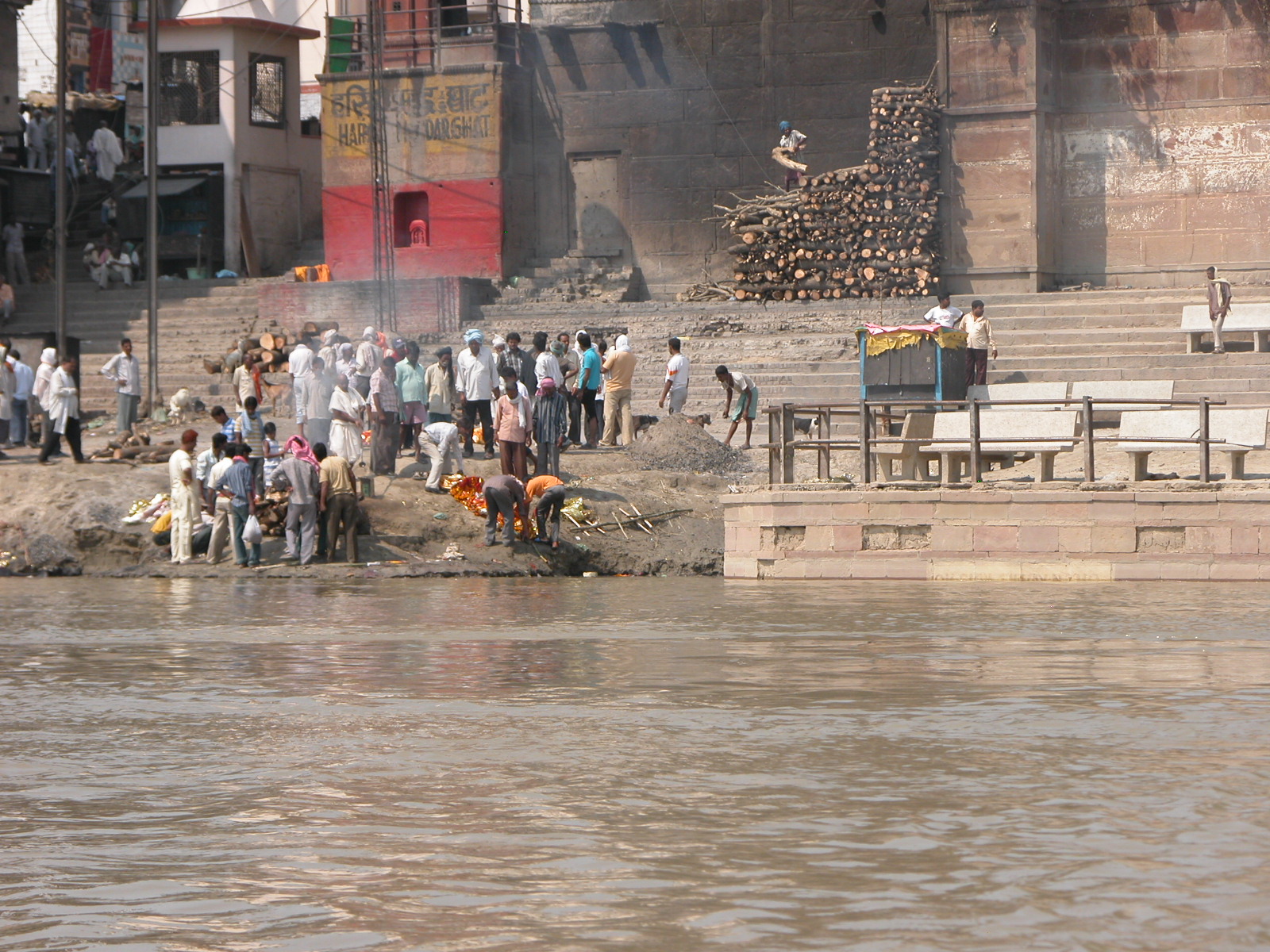 Cremation on the Ganges is Believed to Undo the Bad Karma of 1,000 Lives
Bodies being cremated.
37
The Ten Fetters of Theravada Buddhism
Belief in our individuality
Doubt
Believing that sacrifice and ritual will save
Impure desire
Anger 
Desire for rebirth in a world of form
Desire for rebirth in a world without form
Arrogance
Spiritual pride
 Ignorance
If these are broken, arahatship (sainthood) and Nirvana are attained. Noss, p. 121
38
Sin in buddhism
Theravada Buddhism: sin is ignorance, there is no subject/object, God/man distinction.
The focus isn't god, but ethics; sin isn't a category in ethics; and Buddhism is an ethical system, a philosophy.
In Buddhism, the goal is not the union of Atman (soul) with Brahman (the All), unlike Hinduism, but is nirvana.
In the Zen school of Buddhism, there is no sense of personal sin (Offner, p. 186-87).
39
Sin
Animism: “primarily blasphemies or breach of vows against the gods or ancestors” Boafo, p. 3  Right and wrong are defined by local culture, and unavoidably, by natural revelation (Rom 1:18-32).
Sin in Christianity is transgression against God’s law as revealed in the OT and NT Bible, falling short of God’s standards, sins of omission (failing to do what God wills us to do), sins of ignorance (as well of deliberate ones), and sins of the imagination.
40
Christ
Islam: There are differences of opinion as to who are the most important prophets. However, Adam, Abraham, Moses, David and Muhammad (40:55; 47:19)all sinned, according to the Qur’an. However, no sin of Jesus is mentioned in the Qur’an. He was also born “pure” (19:19).                                          https://study-islam.org/christ-islam/7-sinless-prophet-islam                       https://www.zwemercenter.com/guide/sin-according-to-muslims/ 
Hinduism: Ghandi is quoted as saying: “I like your Christ, I do not like your Christians. Your Christians are so unlike your Christ.”
It’s easy for a Hindu to add Jesus to the many other Hindu gods.
41
Saviors in Buddhism
Manushi Buddhas
Saviors who have come to earth—Gautauma in history, and Maitreya—a future savior.
They do not hear prayer.
Bodhisattvas
In Chinese and Japanese conceptions, they postpone (or possibly forego) Nirvana for the sake of those needing their merit to enter Nirvana. They hear prayer.
Dhyani Buddhas (“contemplative Buddhas”)
They achieved Buddhahood in the heavens, rather than as people, and serve human need. Amitabha Buddha of the Pure Land is one. (Noss, pp. 144-45)
42
Christ
Forms of animism vary by culture. It’s safe to say that Christ is unknown until presented, in part because there are no animistic “scriptures.” Animism is conveyed orally, in general. Some cultures may have traditions embedded in them (cultural “seeding”) that prepare for the revelation of Christ.
Christianity: see the Nicene Creed in a previous slide.
43
Salvation/ The cross in Islam
Islam: Jesus did not die on the cross (4:157-158). God took Jesus to heaven, while someone died in his place. Paradise is a place of feasting, with loving, perpetual virgins serving those who attain it (56:22-36).  Good deeds lead to paradise (4:173; 5:69, “do what is right…nothing to fear”, 7:8-9; 21:47; 43:70-72). One’s deeds are weighed in a balance, and if the good outweighs the bad, entrance is won.
Throughout life, an angel on the right shoulder records good deeds, and one on the left records bad ones. Since the outcome is in doubt, a Muslim cannot have an assurance of going to paradise. The alternative is going to hell.
44
Salvation in hinduism
Eternal life is a Hindu’s greatest curse. The major ways to escape (moksha) the seemingly endless cycles of birth and rebirth (samsara), uniting Atman with Brahman (attaining nirvana) are these: (https://en.wikipedia.org/wiki/Nirvana)
1.	Karma marga (karma yoga) is the way of “selfless or disinterested action.” But karma for reward keeps us in samsara, however.
2.	Karma bhakti (bhakti yoga) is the way of love and devotion to God via ritual or attempts to directly commune with God. 
“Bhakti is devotion for its own sake rather than for the glory of God. It has value in itself; it is a method to merit the grace of God.” Nicholls, p. 146-147
45
Salvation in Hinduism
3.	Jnana marga (jnana yoga) is the path of knowledge, or meditation for intellectuals. 
The Gita recognizes all three ways, but emphasizes bhakti. (Nichols, p. 147)
4.	Raja yoga is considered by some to be the highest way. It’s practiced by mendicant monks. Steven Cory, “The Spirit of Truth and the Spirit of Error 2” ISBN: 0802482406
“Rising above their desire for sons, their desire for riches, their desire for [exalted] states of being, they wander forth to lead a beggar’s life. For there is no difference between a desire for sons and a desire for riches and a desire for [exalted] states of being: all of them are nothing more than desire.” Brihadaranyaka Upanishad IV, iv.22
Advaita Vedanta teaches the complete union of Atman and Brahman and is the most common form of Hinduism in the West. (Cory)
46
Salvation in Buddhism
The goal in many schools of Buddhism is to reach nirvana (moksha). “In the Buddhist context, nirvana refers to realization of non-self and emptiness, marking the end of rebirth by stilling the fires that keep the process of rebirth going.” https://en.wikipedia.org/wiki/Nirvana. 
It is the end of individuality. Buddhism is in essence life-denying. It negates personhood, any desires, and love for individual people (substituting love for “humanity,” so that love doesn’t cause pain).
How to achieve this goal of non-personhood? Buddha found the Middle Path between luxurious self-indulgence and extreme asceticism, summarized by the 4 Noble Truths. They are (1 There are 5 areas of pain (2 Craving causes pain (3 Pain can cease (4 It can cease by extinguishing all desires through the 8-Fold Path
47
8-Fold Path (3 categories)
(Wisdom- “Panna”) 
“Right views”
“Anatta”—there is no “self” or “atman”
All is an illusion (“maya”)
“Right intention”
“renouncing lust, ill-will and cruelty” Bentley-Taylor, p. 172-173
“renounce all attachment to the desires and thoughts of our illusory selves” Halverson, p. 58.  
“Let therefore no man love anything; loss of the beloved is evil. Those who love nothing and hate nothing have no fetters.”  Noss and Noss, p. 120
48
Ways 3-5
(Ethical Conduct- “Sila”) 
“Right speech”
Five taboos: (1 taking of life- “ahimsa” [“himsa” is sacrifice, in the Vedas] (2 stealing (3 immorality (4 lying (5 no inebriant  Halverson, p. 59
“Right action”
“Right livelihood” (no luxury)
49
Ways 6-8
(Mental Discipline- “Samadhi”) “While morality forms the basis of the higher life, wisdom completes it.” (Buddhist saying)
“Right effort” –suppressing evil, overcoming evil, meditation toward “universal love”
	How can you love without attachment? It is love of people in general, not as individuals. Noss, p. 123
“Right mindfulness” –contemplation upon the brevity of life, upon feelings, upon the mind and upon that which gives control over our thinking
“Right concentration” “one-pointedness of thought” (Overall 3-part division and commentary from Bentley-Taylor, p. 173)
This is the most difficult ethical system of any world religion. Christianity requires the indwelling of the Holy Spirit to live a moral life, but even then there are failures.
50
Salvation
Animists try to control unseen forces in order to have a prosperous, safe, and powerful life. Salvation seems to be this-worldly.
Christianity: Salvation is through faith in Christ (His lordship, His resurrection, and His substitutionary atonement). Christ paid the full penalty for the sins of the world, enabling anyone to be saved.
“God made him who had no sin to be sin for us, so that in him we might become the righteousness of God.” (2Co 5:21 NIV)
“And you, who were dead in your trespasses and the uncircumcision of your flesh, God made alive together with him, having forgiven us all our trespasses, by canceling the record of debt that stood against us with its legal demands. This he set aside, nailing it to the cross.” (Col 2:13-14 ESV)
“But when the kindness of God our Savior and His love for mankind appeared, He saved us, not on the basis of deeds which we have done in righteousness, but according to His mercy, by the washing of regeneration and renewing by the Holy Spirit, whom He poured out upon us richly through Jesus Christ our Savior, so that being justified by His grace we would be made heirs according to the hope of eternal life.”  (Tit 3:4-7 NAU)
51
Witnessing—see also rmni.org
Due to natural revelation of right and wrong, I go to the matter of personal sin. How is your God appeased? For Hindus, there is almost no escape from the wheel of dharma. For Buddhists, how are they performing compared to the 8-fold path?  
Animists:  Address fear—power against evil and for good, dealing with enemies, control of life. We are not stronger than Satan and demons. We must have a stronger power with us.
Muslims: Assurance of salvation--do your good deeds outweigh your bad? How do you know?
Hindus: You may focus upon release from samsara (moksha—Heb. 9:27) and removal of bad karma, as well as of union with God in heaven (Rev 21:3-4).
Buddhists: You can have union with God, in Christ, now (2 Cor 6:16). God wants people to have an abundant life. Desires are not bad in themselves, but they are can become idols. There is no pain in heaven (Rev 21:4).
52